Research interests of Dr Konstantinos Papadimitriou
Research associate

Laboratory of Dairy Research
Department of Food Science and Human Nutrition
Agricultural University of Athens



2014
Research topic 1: Physiology, genetics and genomics of lactic acid bacteria
Lactic acid bacteria are involved in food fermentations as starter cultures. Understanding their biology is of outmost importance for high quality fermented foods

Lactic acid bacteria exhibit sometimes important health-promoting probiotic properties
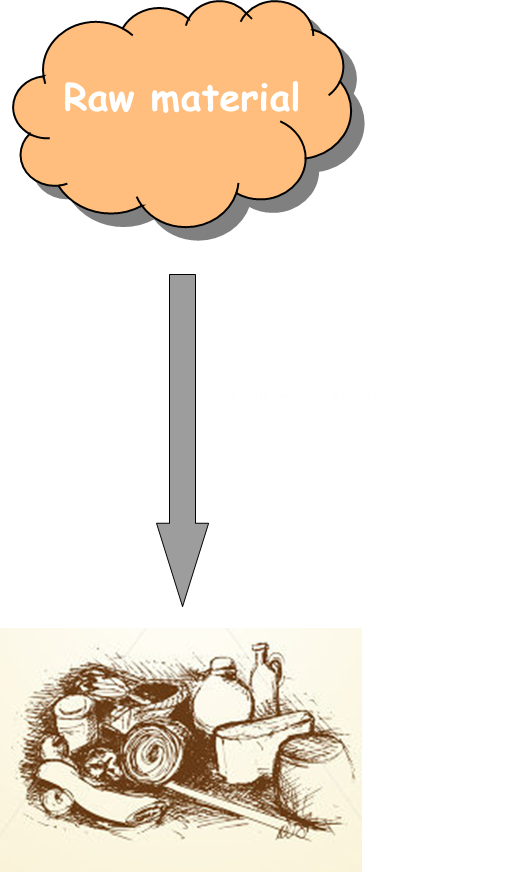 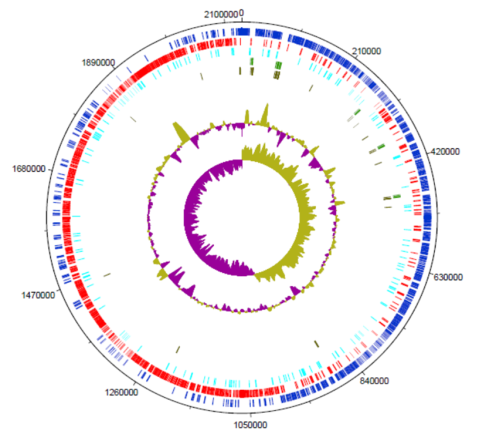 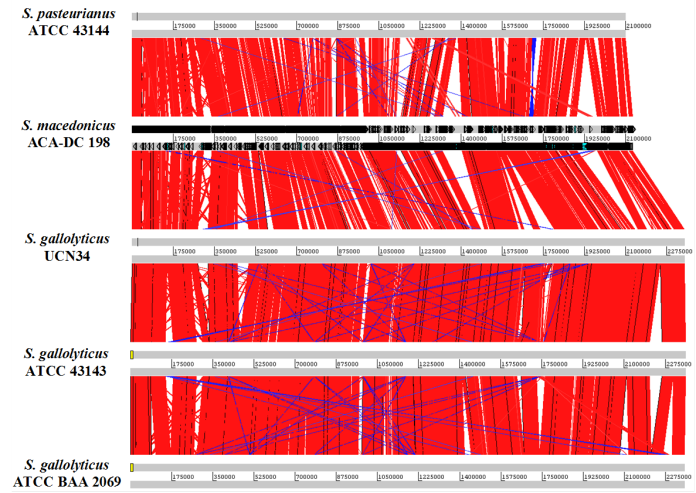 Research topic 1: Screening for novel starters and probiotics
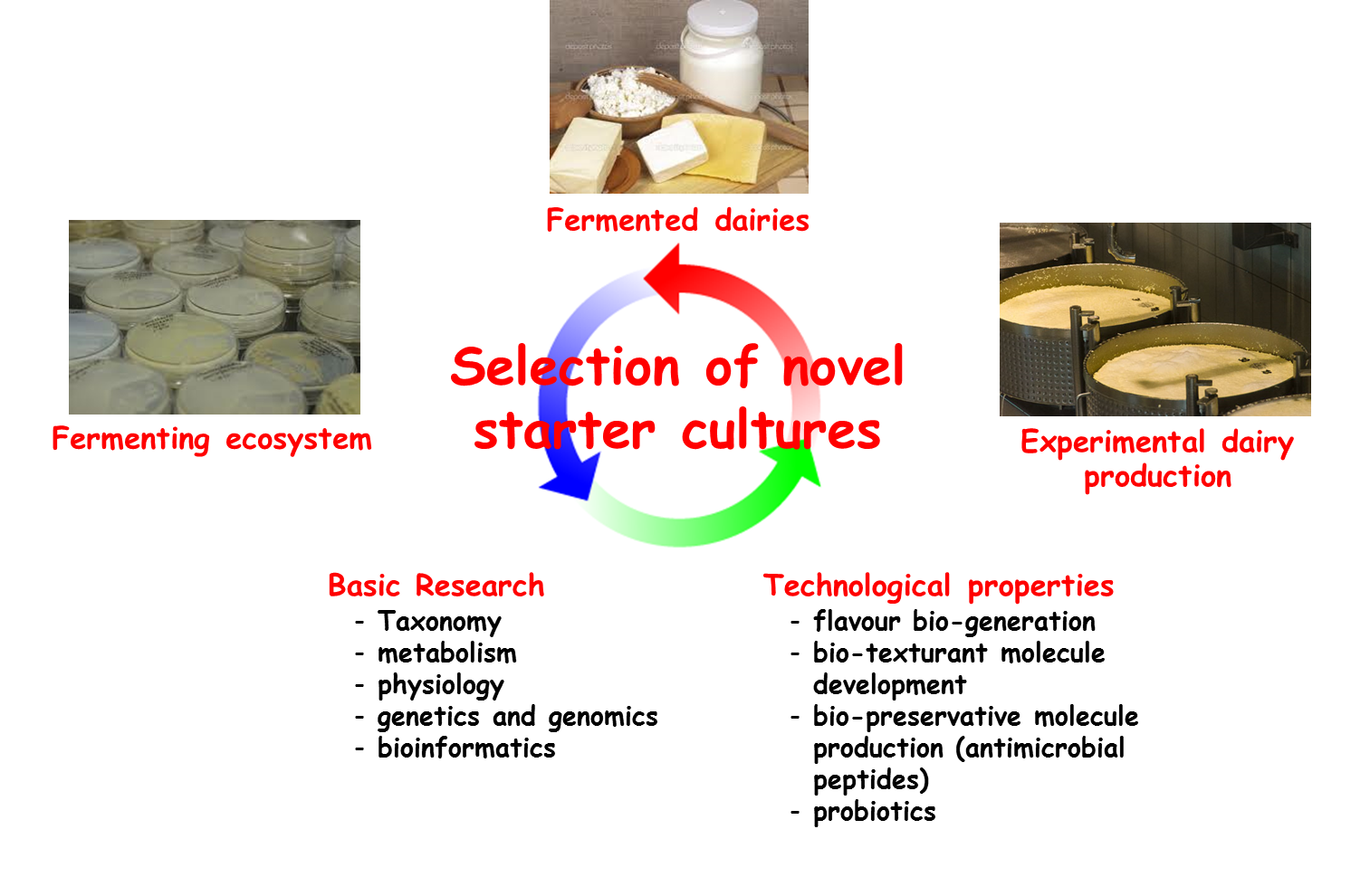 Research topic 2: Single cell microbiology
Flow cytometry coupled with fluorescence probes is a powerful tool to analyze microbial populations at the single cell level
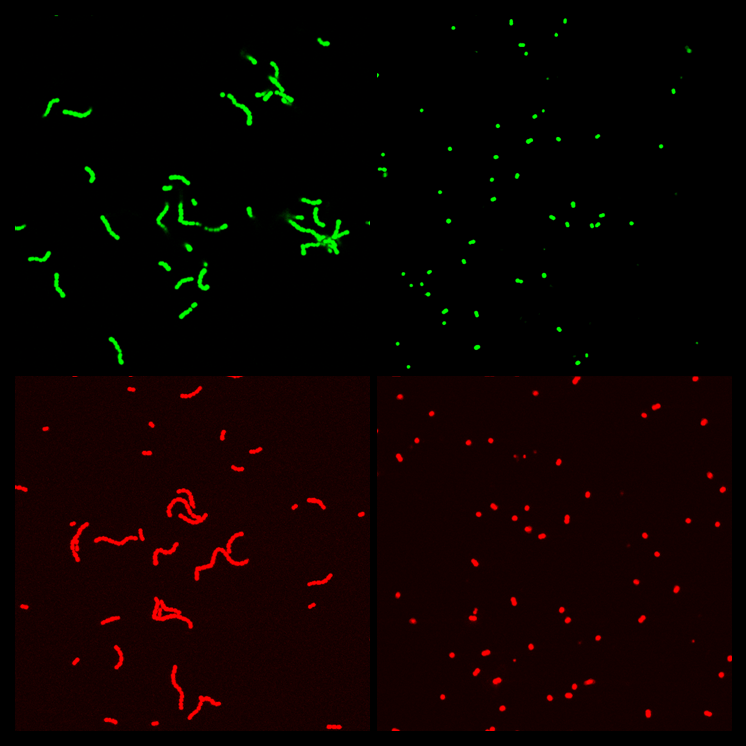 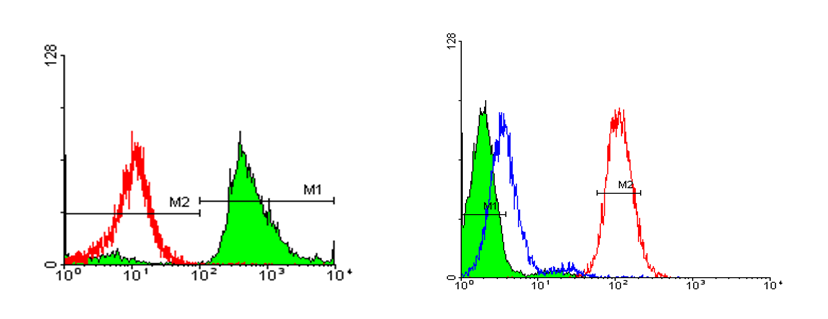 Research topic 3: Plasmid biology
Plasmids are extra-chromosomal genetic elements

Plasmids of lactic acid bacteria often carry important technological properties

Plasmids can be used to create cloning vectors
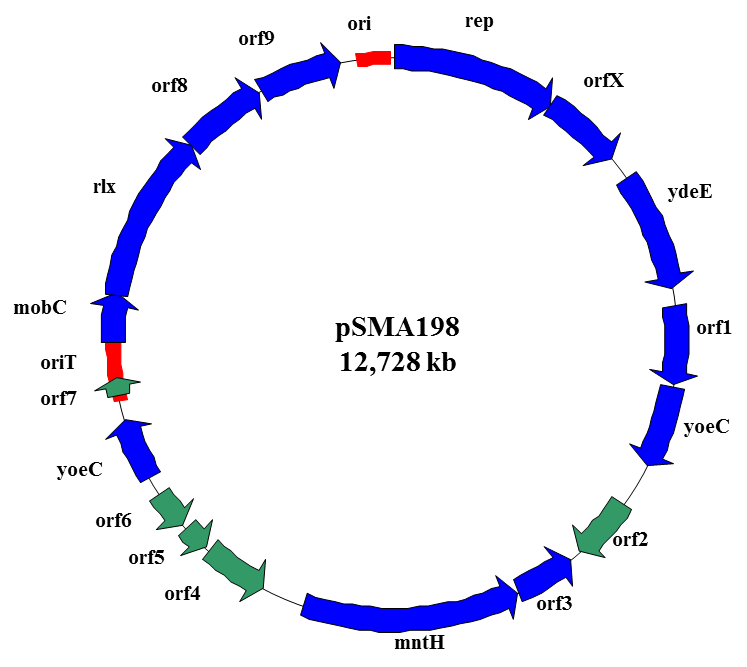 Research topic 4: Applied Bioinformatics
Application of specialized bioinformatics tools for genome analysis and annotation, as well as comparative and evolutionary genomics
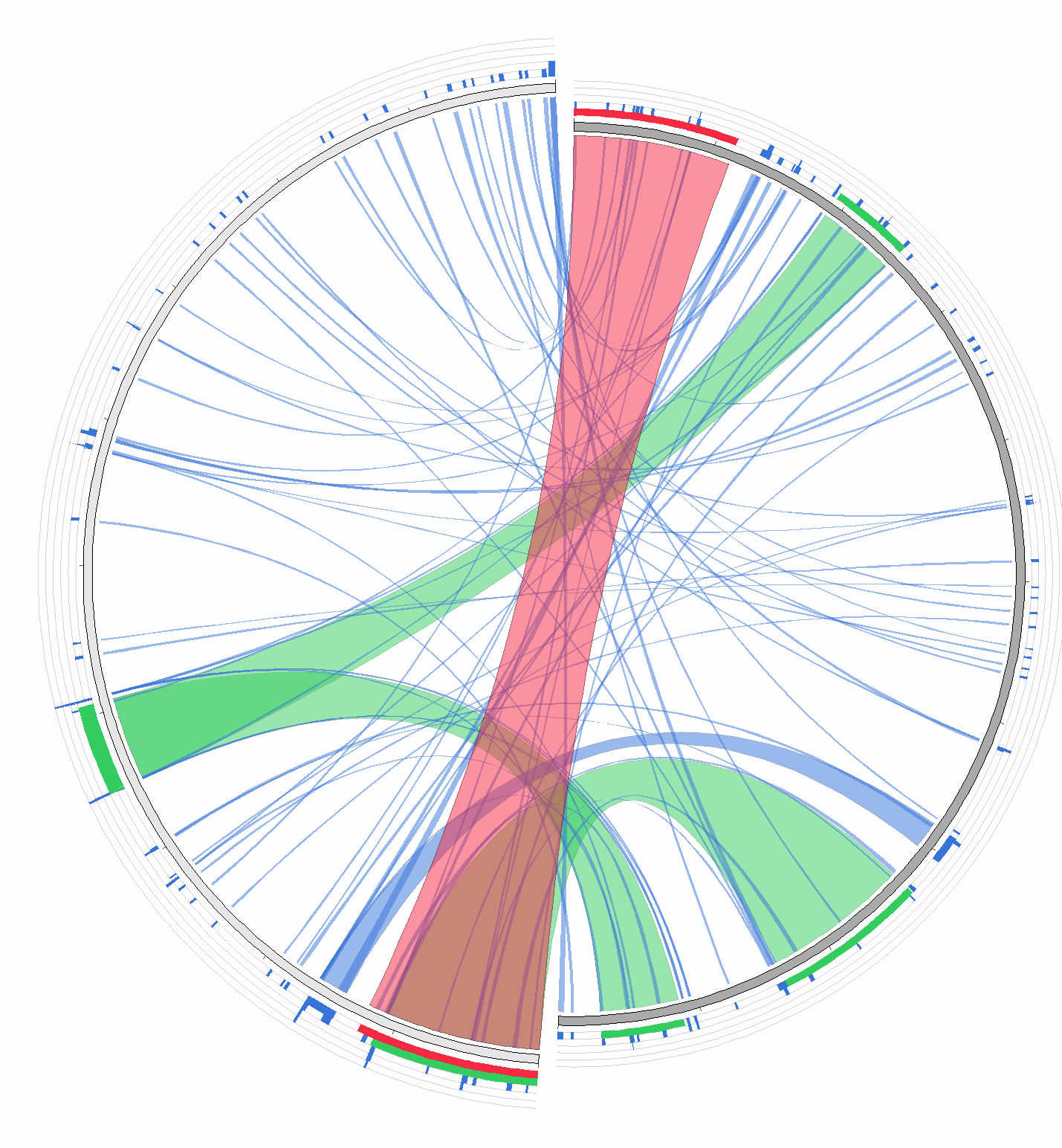 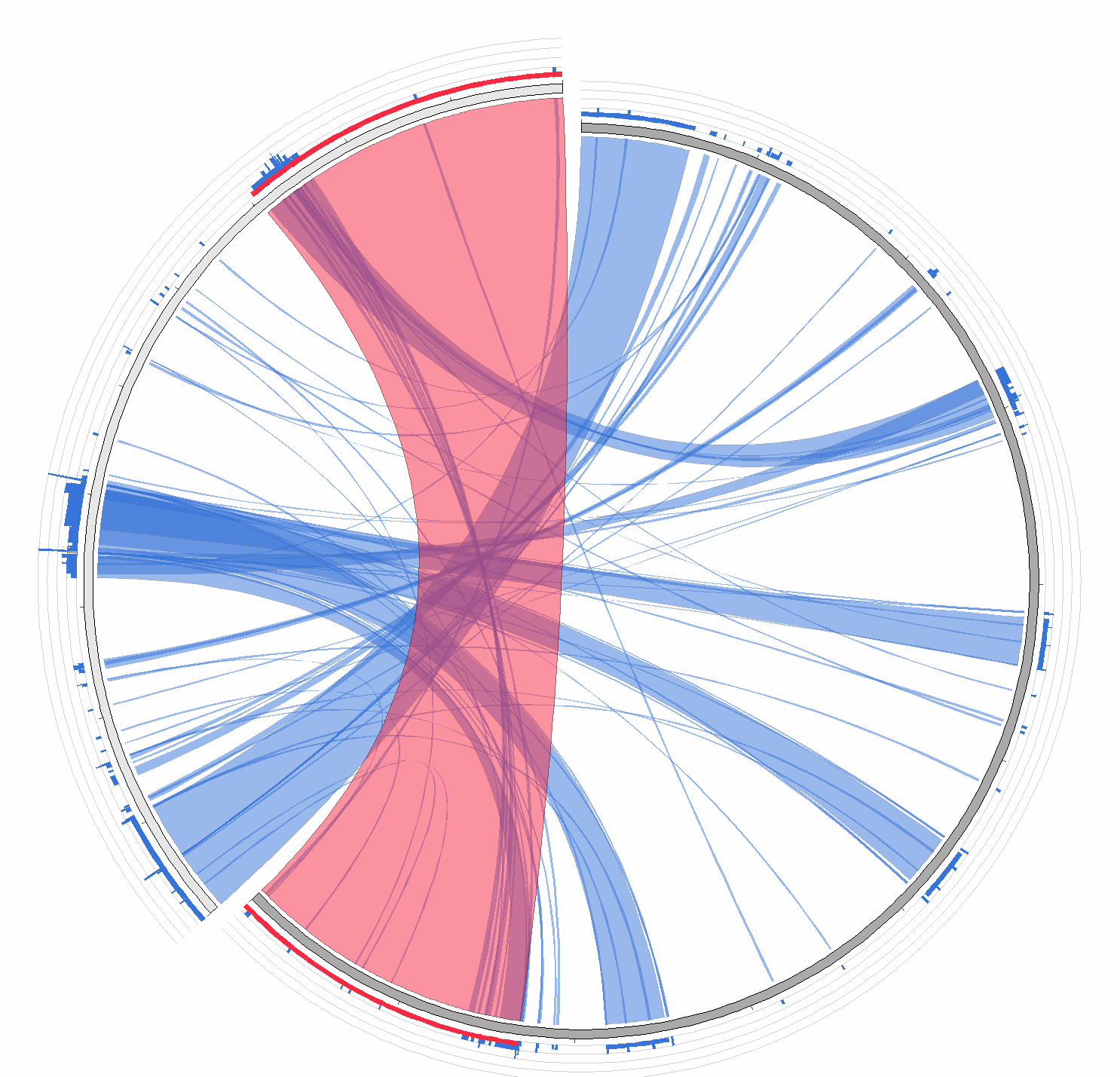 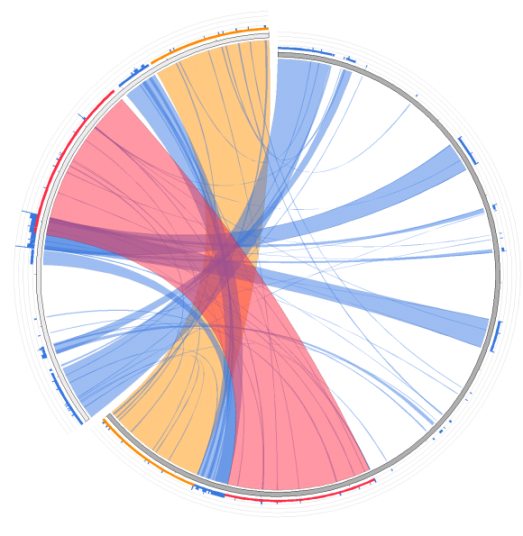 OMICS International Open Access MembershipOMICS International Open Access Membership enables academic and research institutions, funders and corporations to actively encourage open access in scholarly communication and the dissemination of research published by their authors.

For more details and benefits, click on the link below:
http://omicsonline.org/membership.php